Core Methods in Educational Data Mining
EDUC6191Fall 2023
Diagnostic Metrics -- HW
Any questions about any metrics?

Does anyone want to discuss any of the problems?
Diagnostic Metrics -- HW
What’s a fail-soft intervention?
Diagnostic Metrics -- HW
When do you want to use fail-soft interventions?
Diagnostic Metrics -- HW
When do you not want to use fail-soft interventions?
Feature Engineering
Not just throwing spaghetti at the wall and seeing what sticks
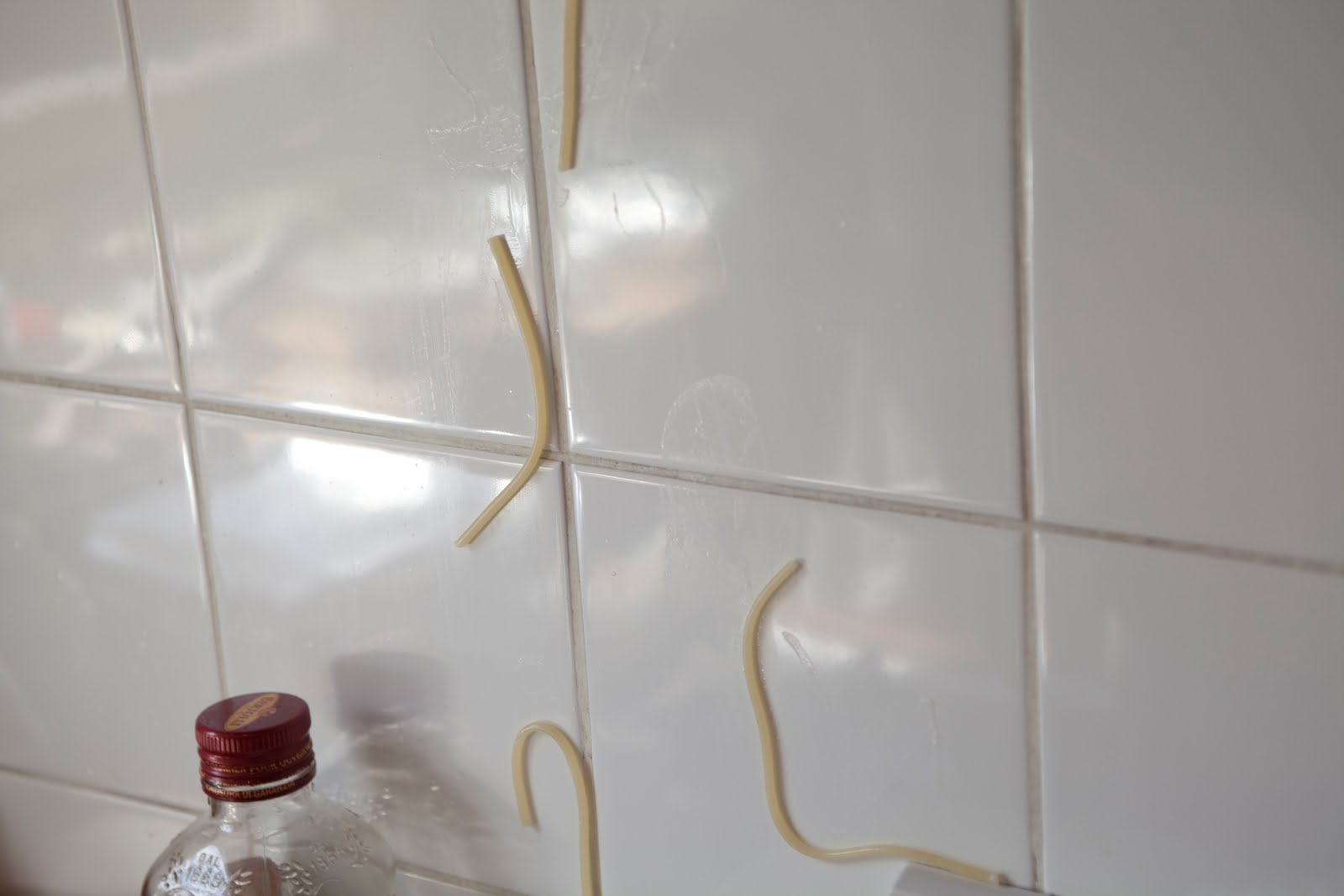 Feature Engineering
What is feature engineering?
Feature Engineering(Slater et al., 2020)
“the construction of contextual and relevant features from system log data”
Construct Validity Matters!
Low-quality features will give you low-quality models

Low-quality features = reduced generalizability/more over-fitting

Detailed discussion of this in the Sao Pedro paper
What’s a good feature?
A feature that is potentially meaningfully linked to the construct you want to identify
Baker’s feature engineering process
Brainstorming features 
Deciding what features to create
Creating the features
Studying the impact of features on model goodness
Iterating on features if useful
Go to 3 (or 1)
What’s useful here, and why?
Brainstorming features 
Deciding what features to create
Creating the features
Studying the impact of features on model goodness
Iterating on features if useful
Go to 3 (or 1)
Is anything missing?
Brainstorming features 
Deciding what features to create
Creating the features
Studying the impact of features on model goodness
Iterating on features if useful
Go to 3 (or 1)
How else could it be improved?
IDEO tips for Brainstorming
1. Defer judgment
2. Encourage wild ideas
3. Build on the ideas of others
4. Stay focused on the topic
5. One conversation at a time
6. Be visual
7. Go for quantity

http://www.openideo.com/fieldnotes/openideo-team-notes/seven-tips-on-better-brainstorming
Any thoughts?
1. Defer judgment
2. Encourage wild ideas
3. Build on the ideas of others
4. Stay focused on the topic
5. One conversation at a time
6. Be visual
7. Go for quantity

http://www.openideo.com/fieldnotes/openideo-team-notes/seven-tips-on-better-brainstorming
Deciding what features to create
Trade-off between the effort to create a feature and how likely it is to be useful
Worth biasing in favor of features that are different than anything else you’ve tried before
Explores a different part of the space
General thoughts about feature engineering?
Slater et al (2020) paper
Iterative feature engineering
Slater et al (2020) paper
Conduct Feature Engineering
Build Model
Test Model
If model good enough, END
Qualitatively Study Model Errors
Go to 2
Slater et al (2020) caveat
Should test end result on totally new data(which this paper didn’t yet do)
Slater et al (2020) paper
Questions? Comments?
SMOTE for Class Imbalance
Including Sha et al. paper

Any questions?
Synthetic Data Generation/Augmentation with LLMs
Including Cochran et al. paper

Comments? Questions?
Hyperparameter Tuning
Any questions?
Knowledge Engineering
What is knowledge engineering?
Knowledge Engineering
What is the difference between knowledge engineering and EDM?
Knowledge Engineering
What is the difference between good knowledge engineering and bad knowledge engineering?
Knowledge Engineering
What is the difference between (good) knowledge engineering and EDM?

What are the advantages and disadvantages of each?
How can they be integrated?
Other questions, comments, concerns about video topics?
Let’s look at some features used in real models
Let’s look at some features used in real models
Split into groups of in just a minute

Thursday section
Get into groups of 3. 
Those online – we’ll put you in breakout rooms, use that group number
In-person – count off group numbers starting with number of breakout rooms + 1

Tuesday section
We’ll put you in breakout rooms, use that group number

Download list of features from course schedule
“Extra Materials for Class”

Use list of features for your group number (at very beginning of each page)

Which features (or combinations) can you come up with “just so” stories for why they might predict the construct?

Are there any features that seem utterly irrelevant?
Groups 1 and 7
1: Tell us what your construct is

1,7: Tell us your favorite “just so story” from your features

7,1: Tell us about one feature that looks like junk

Everyone else: you have to give the feature a yay or boo (chat window for those online)
Groups 2 and 8
2: Tell us what your construct is

2,8: Tell us your favorite “just so story” from your features

8,2: Tell us about one feature that looks like junk

Everyone else: you have to give the feature a yay or boo (chat window for those online)
And so on…
3 & 9
4 & 10
5 & 11
6 & 12
Comments? Questions?
Next classes
October 5 & 10October 5 will be virtual(you can come here in person but I will be on-screen)
Network Analysis
Creative: Feature Engineering Due October 9
October 12 & 14Guest lecturer Oct 12: Joyce ZhangBayesian Knowledge Tracing
Basic: SNA Due October 16
October 19 & 21Everything at its normal time and placeLogistic Knowledge Tracing
Basic: BKT Due October 23
The End